Marcom Report
Bindoo Srivastava
TSDSI
30 Jun 2022
1
Summary of discussion with Andreas Kraft on oneM2M Developer Resources
A few key items that I noted (based on my current appreciation of the rather vast pool of resources and opportunities) is given below:
Give direct links prominently on the website main page to the latest version of the specifications and of developer resources (gitlab, etc.).
The concept of Releases should be explained on the page https://onem2m.org/technical/published-specifications. How will a developer know which release to be downloaded?
Deep linking: Can the specifications documents sections be hyperlinked? So that one can give reference to it rather than quote it from the document? To be explored.
Going forward, need for more moderators for managing the gitlab/github etc. conversations.
How to ensure that content on the Develop with oneM2M webpage remains current?
Managing URN namespace identifiers
2
Highlights (since Marcom 106)
Thought Leadership: 
0 new Articles Published (Total 10 YTD CY’22), 5 in Pipeline

Engagement:
2 new Executive Insights published (Total 07 YTD CY’22), 4 in Pipeline, 2 planned	

Visibility: 
Events Total organized (NIL @oneM2M, NIL@Partner, NIL@ Regional level)
Speaking Opportunities – 3 availed since Marcom 106

Social Media:
1420 Twitter followers (+13 in May), 32 posts 
1231 LinkedIn followers (+10 in May), 8 posts

Communiques & PRs: 
oneM2M in the News – 1199 followers
PRs issued – 1 (Resources for developers working with oneM2M)
Activities Tracker link
3
VISIBILITY – Events & Speaking Opportunities (Upcoming/Potential)
Activities Tracker link
4
[Speaker Notes: Industry Event
20-21 Sep'22: "IoT Tech Expo : POWERING THE CONNECTED WORLD WITH IOT|| AMSTERDAM/Hybrid|| free to attend|| Rana Kamill speaking"
12-15 Oct’22: The 2nd International Conference on AI-ML-Systems (AIMLSystems'22), Bangalore, India

Total Speaking Opportunities for CY’22
WORLD SMART CITY EXPO 2022 – Korea - 31 Aug-2 Sep’22
Embedded Technology Convention ASIA - 28-29 Sep’22
India Mobile Congress- 18-20 Oct’22
TSDSI Tech Deep Dive - 15-18 Nov’22
5th INTERNATIONAL CONFERENCE ON FUTURE SMART CITIES (FSC) - 18-20 Nov’22
IET Future Tech Congress 2022 (phygital event) - 22-23 Nov’22]
Website & Social Media Engagements
5
Website – Visits
Vietnam, Canada, Singapore to be noted
6
Media Mentions
7
Website - Top Pages
8
oneM2M WiKi
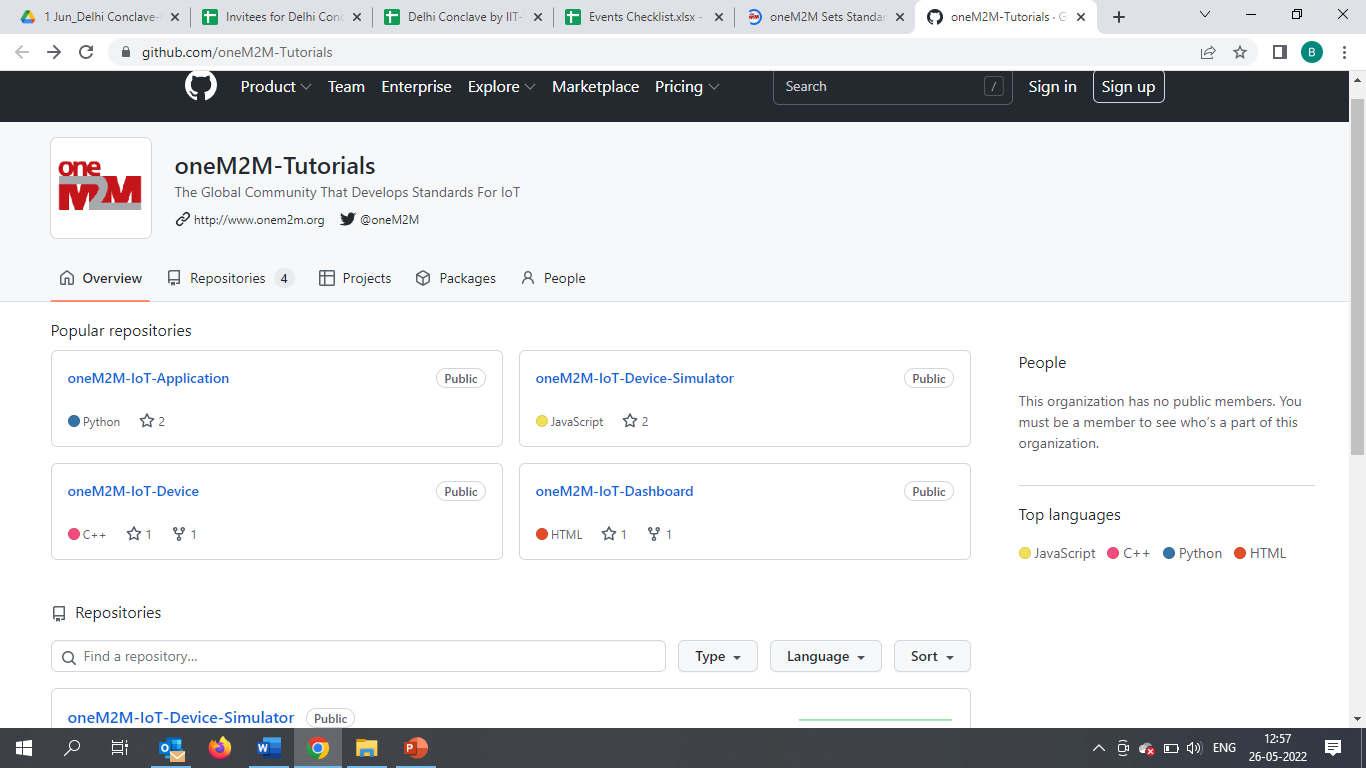 Teaching Material - 

oneM2M Advanced Tutorial Full 2-day training to allow to build a complete IoT solution based on oneM2M
oneM2M Semantic Tutorial: An overview of semantics, applied to IoT and how using ontology can considerably enrich IoT applications and use cases.
oneM2M Hackster List of Hackster.io projects based on oneM2M. Some projects have been produced at the oneM2M International hackathon in Fall 2021.
IIIT Hyderabad MOOC:
9
WiKi- Repositories
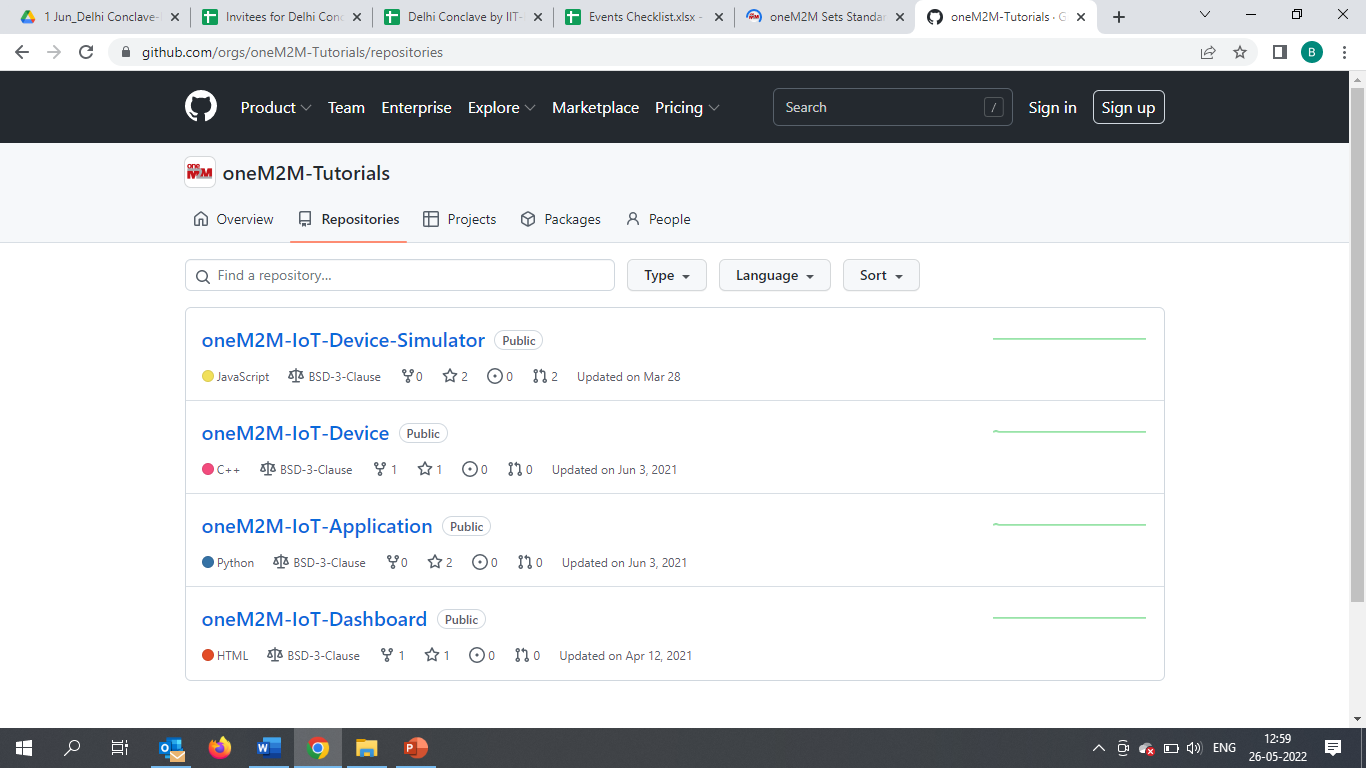 10
Specification Downloads & Exec Viewpoints
#Viewpoints published every month
11
Engagement by Channels
This is the engagement by channel for last 2 months :
Organic: visitors that arrive from search engines by typing a keyword.
Direct: visitors arriving at website by typing the URL 
into the address bar
Referral: someone referred to oneM2M website/page from another webpage where oneM2M related link is embedded
Social: someone clicks on oneM2M link embedded in a Tweet/LinkedIn post
12
Detailed Information
13
Thought Leadership – Published Articles (Q2 CY’22)
Global Journals
Paper in IEEE Internet of Things Journal

Trade Journals
oneM2M and sustainability - IoT Business News; 
Open Standards article for Interoperability News EU

Regional (none)

Partner Communiques
ETSI Enjoy - Report on international hackathon organised by Korea & EU entities
Activities Tracker link
14
Upcoming/Potential Article Opportunities
Global Journals
IEEE Network Special Edition on Smart Communities*

Trade Journals
Article submitted to IoTforAll - "efficient IoT messages“
Second article for Interoperability News (with Enrico)


Regional
Invitation from Quality Council of India to write an article on "oneM2M in context of OPCUA and RAMI 4.0 " c/o Indrajit Bhattacharya- QCI- TSDSI:: Josef Blanz- Shane HE et al have written on this topic earlier*

Partner Communiques
ETSI Enjoy (edition on AI)
* being explored
15
Engagement – Interviews & Executive Insights
oneM2M in the News – 1199 Subscribers

Press Releases – 4

Media queries  to  oneM2M_PressMedia@list.onem2m.org being forwarded to Bindoo, Aurindam, Ken, Akash
Executive Insights
Interview about UCL standardization study 7 Apr’22
SMARTM2M study on IoT data for AI - Michelle W 25 May’22
TP #54 (Roland) - 3 June 2022
Interview with TCS (DigiFleet) - 23 June 2022
Activities Tracker link
16
VISIBILITY – Events & Speaking Opportunities (availed)
Social Media Significant posts: NIL
Activities Tracker link
17
Reference Slides
18
MARCOM Approach
MARCOM Goals 
Provide sustained Market Visibility for oneM2M; 
to increase the understanding of oneM2M both as a technical standard and as an organization for developing and maintaining a standardization roadmap; and, 
develop the market for oneM2M solutions.

Approach
Global (oneM2M level), Partner level and Regional activities
Articles & Speaking Opportunities in targeted journals/periodicals and Events
Support development of collateral for Developers

Interactions being held with Partner and oneM2M experts
19
Initial Impressions from interactions with a Partner and oneM2M Stakeholders
External Visibility not good 

oneM2M has very advanced Specifications.  In step with latest technology trends: AI-Digital Twins- Metaverse etc.

Basic scope of IoT platform already covered in Rel 2.  
Further enhancements – fierce  competition/not perceived to be required from oneM2M. 
Many folks don’t need the advanced features of oneM2M Yet.
Users do not seem to mind services based on “proprietary” solutions.  Full End to End solutions available from big players 
Big challenge is not competing standards but proprietary cloud based end to end solutions. CSPs are rapidly already moving to the edge also. 

Participation has always been limited – niche scope? 
Resource availability constraints due to parallel initiatives
Membership drop- lack of quick Wins so far

Information on oneM2M compliant devices/implementations is lacking. 
The Vast Educational material not easily discoverable. 
Industry Days used to be good vehicles for education/awareness.

oneM2M allows outsourcing of the middle layer
Initial wish was to consolidate the market- but rather it has fragemented more. However, since the big players also have a very small chunk o the market hare, window to consolidate is still open.
20
Suggestions based on Initial interactions with few Stakeholders (WIP)
External World selling required (Let other people know what we are doing)
	Target – Developers, Decision makers 
	User Community/System Integrators/Solution and Service providers

Leverage Global/established conferences to speak/promote (Example -IEEE-ACM, IEEE Globecom/ICC, IoT/Smart City  Events
Explore Regions - LATAM, Africa, Australia, SEA (Vietnam, Singapore….)

Reuse content to optimise efforts for enhancing external visibility
Enhance Wiki
oneM2M Quick Start self learning videos? on linkedIN/Youtube

Showcase Devices/Products/Solutions, Deployments
Compliance and Certification ecosystem

Do we want to relook at the name oneM2M ?
21
Thank You
22